OKUL SINAVLARINA ÇALIŞMA 
VE 
BAŞARILI OLMA STRATEJİLERİ
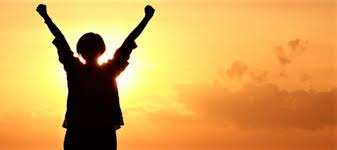 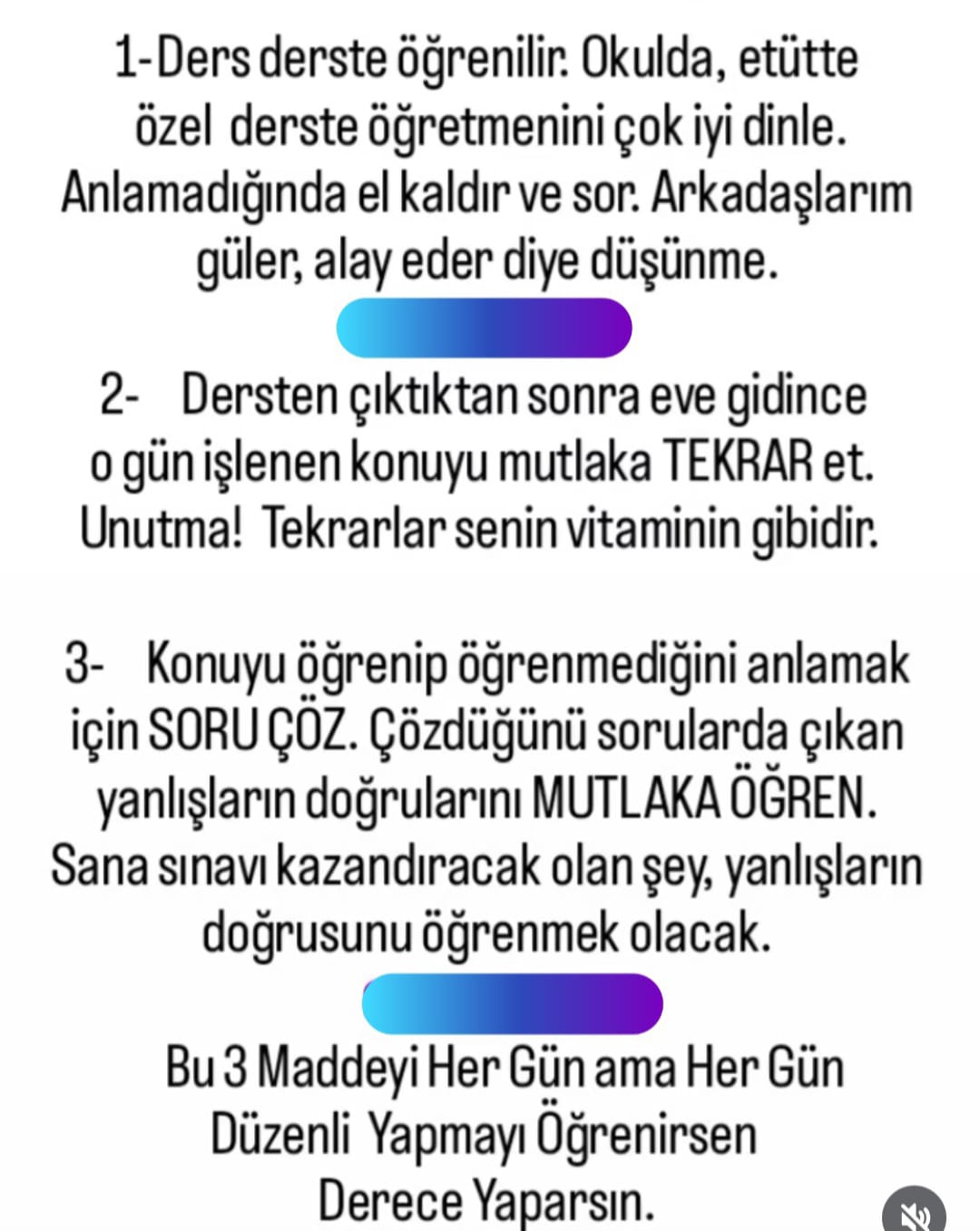 ÇALIŞMALARINI BİR PLAN DAHİLİNDE YÜRÜT
DERS ÇALIŞMA SÜRESİ
45 dk. çalışma + 15 dk.dinlenme = 60
olacak şekilde planlanabilir.
MÜZİK DİNLENEREK DERS ÇALIŞILIR MI?
SINAVLARDA BAŞARILAR DİLERİM…